HSE Practices at Inventys
2024 Q1
2024
COMPANY CONFIDENTIAL
1
Outline
Inventys K38 Site 1
Certifications
Management system 
ISO 9001: 45001:2018 14001:2015
HSE team and Role and responsibilities
Safety Management system 
Management Commitment and committee
KPI and Goals
2024
COMPANY CONFIDENTIAL
2
Inventys – Integrated Manufacturing Site 1
Concept  Manufacturing
Synthesis Strategy to Process Development 
Scale up to Commercial Production
Continuous Improvement 
Quality Assurance & Quality Control
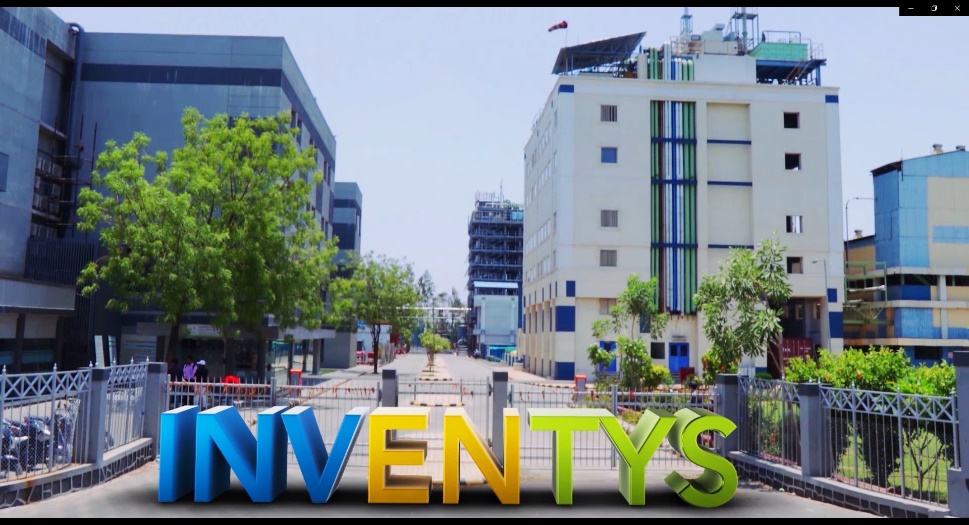 Laboratories 
R&D 
QC & QA 
Kilo Labs & Pilot Plants
APIs & RSMs
Specialties
Advanced Intermediates (GMP & non-GMP)
Bulk Intermediates 
Manufacturing Facilities
APIs & RSMs
Specialties
Advanced Intermediates (GMP & non-GMP)
Bulk Intermediates
Effluent Treatment Facilities
500 KL/Day Discharge Permission
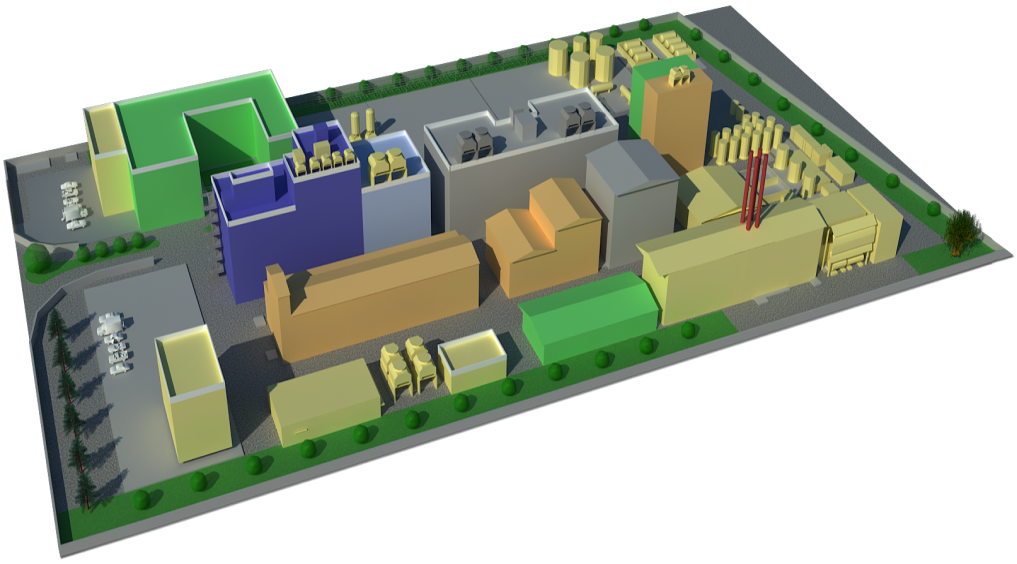 https://youtu.be/9rcNlSdsyX8
2024
COMPANY CONFIDENTIAL
3
K38 Site Plan
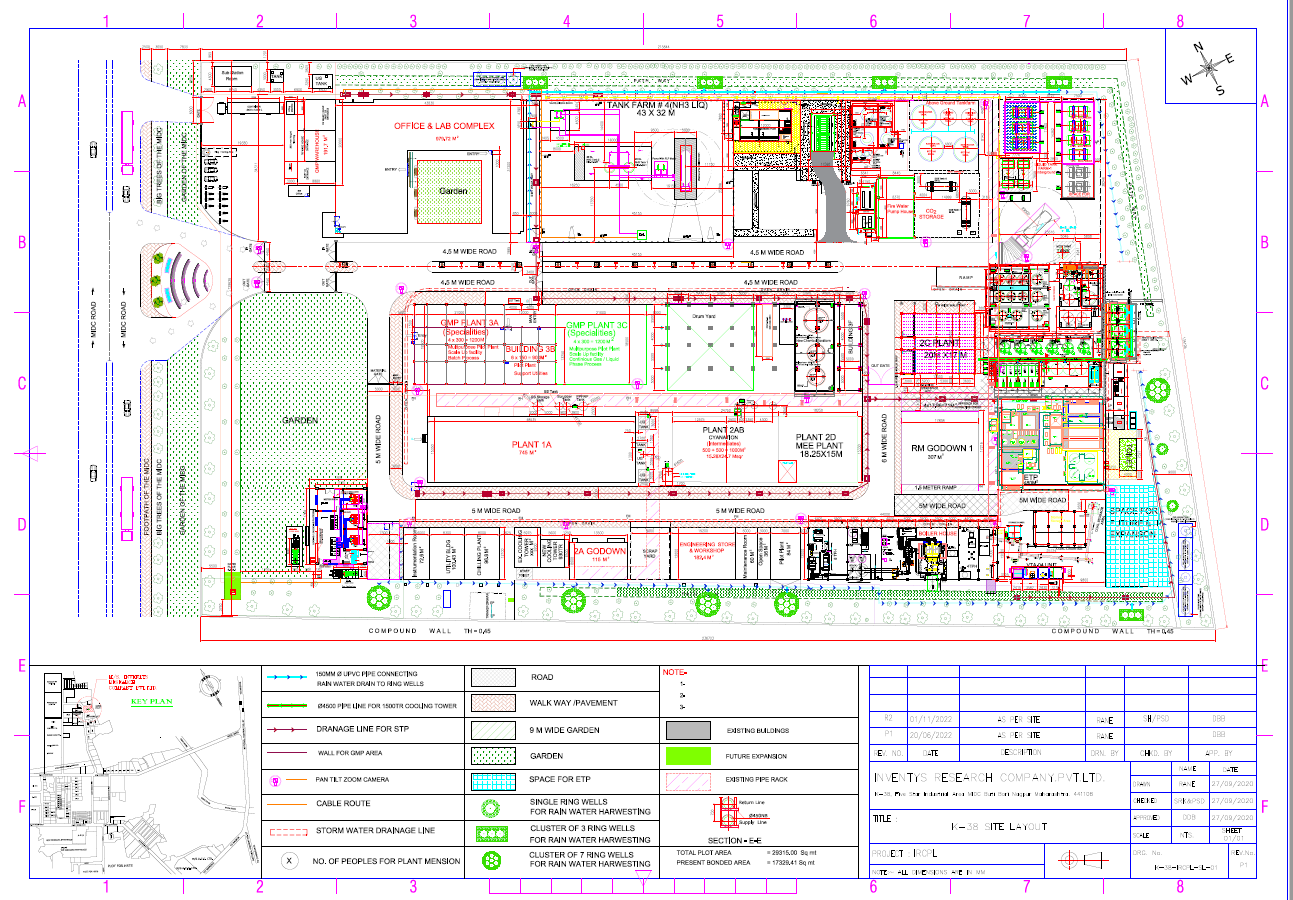 2024
COMPANY CONFIDENTIAL
4
Certification
EU GMP Certification  – Expected by Q3 2024
2024
COMPANY CONFIDENTIAL
5
Management System
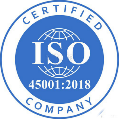 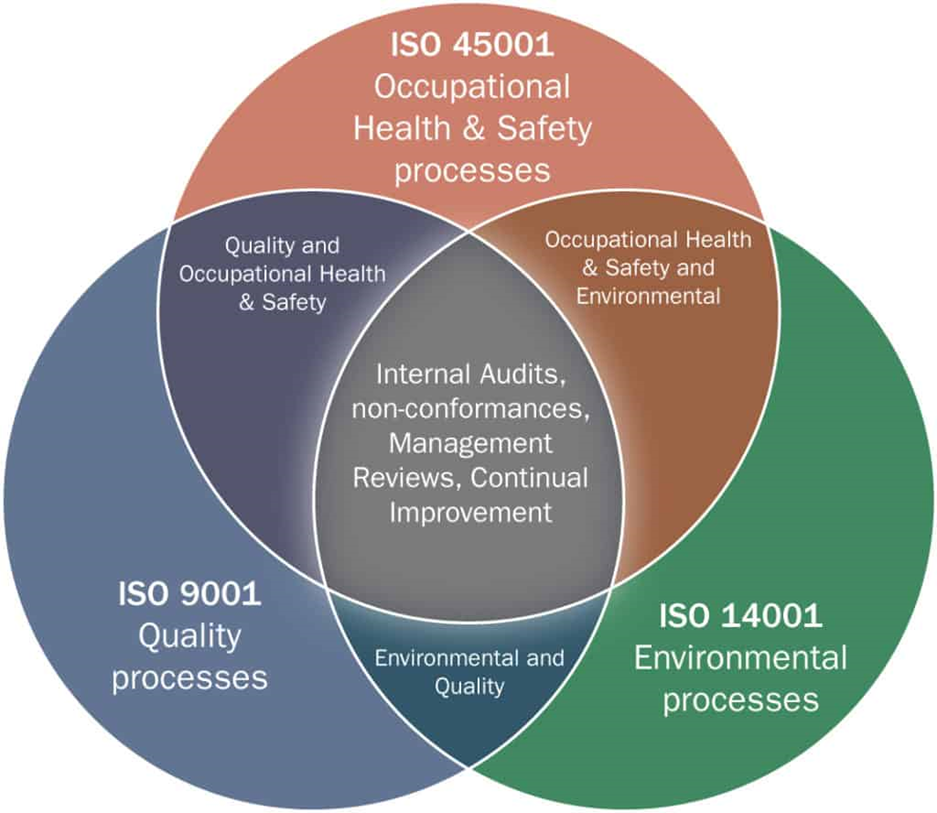 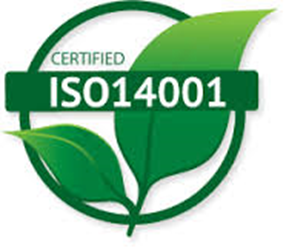 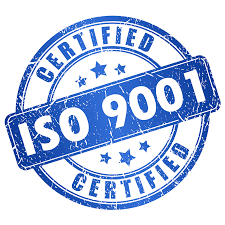 Inventys is committed to achieve customer satisfaction and meet changing expectations through:
Health & Safety
Continual quality improvement
Adhere up to GMP requirements
Meeting the national and international regulatory requirements
Qualified and fast response to the customers and authorities
Valid till 23rd March 2024.
2024
COMPANY CONFIDENTIAL
6
Inventys QHSE Policy
Safety of a person is the top priority other than any target” is the Quality, Health, Safety and Environment policy of InventyS Research Company

Inventys believes that due to continual improvement in safe working environment through regular learnings, trainings and practicing Quality, Health, Safety and Environment procedures, all incidents, accidents, and environmental incidents brings to near zero. 

Inventys is committed to 
Carry out all its activities in such a way that it avoids any harm to employees, contractors and to the environment. 
Encourage employees and contractors to take care of their occupational health and personal safety. 
Enhance continually its environmental practices and performance. 
Reduce adverse impact on environment and minimize the risk to the peoples which may arise from its operational activities and transportations. 
Manage all energy resources in a responsible way to minimize emissions and reduce waste generation. 
Comply all statutory requirements related with Quality, Safety, Health and Environment. 
Develop safe working environment through regular learnings, trainings and practicing Quality, Health, Safety and Environment Systems and Procedures among all its employees and contractors.
2024
COMPANY CONFIDENTIAL
7
HSE TEAM PROFILE
2024
COMPANY CONFIDENTIAL
8
Role and Responsibilities -
Management Level
Hierarchy of HSE Management: 
Health:
Dy. General Manager Works
Dy. Manager HR
Officers HR
Safety:
Dy. General Manager Works
Dy. Manager EHS
Safety Officer
Safety Supervisor
Fireman
Environment:
Dy. General Manager Works
Manager Environment
Environment Engineer
Site Supervisor
Operators
1.Supporting EHS activities programs and site performance
2. Empowered to identify and correct unsafe condition or behaviours and promptly report other potentially hazardous situations.
2024
COMPANY CONFIDENTIAL
9
Safety Management system
2024
COMPANY CONFIDENTIAL
10
HSE Management system
Legal Requirements:
Annual Compliance
Annual Health Checkup (Form 7)
Factory Inspector Returns (Form 27)
Hazardous Waste Returns (Form 4)
E-Waste Annual Returns (Form 3)
Environment Statement (Form V)
Half Yearly Compliance
Certificate to report Maintenance of fire prevention and safety measures (Form B)
Mock Drills (Major)
Testing of Lifting Tool and Tackles (Form 11)
Testing of Pressure Vessels (Form 13)
EC Compliance Report
Quarterly Compliance
Testing of Fire and Safety Equipment’s
Hazardous Waste Disposal
Environment Monitoring
Daily Compliance:
Testing of effluent parameters before discharge to CETP
Logbook submission on MPCB Verification Portal
Monitoring of OCEMS System
2024
COMPANY CONFIDENTIAL
11
Management Review
Outcomes of the audits/observations carried out and status of all corrective actions are reviewed in the management review.
The review frequency of such activities are on daily, monthly and quarterly basis
Daily MRM is conducted by all plant managers along with top management to discuss unsafe acts and unsafe conditions and process breakdowns
Top management receives a daily safety report with information on any incidents and observations.
The status of observations and compliances of safety tour, safety survey and safety audits are conveyed to top management on monthly basis through Emails and meetings.
Safety Committee Meeting observations and status of corrective actions are reviewed on quarterly basis
Site Compliance Meeting is conducted quarterly to review the compliance of all the legal requirements of factory operations.
2024
COMPANY CONFIDENTIAL
12
Process safety Management
2024
COMPANY CONFIDENTIAL
13
Management Commitment
Management actively participates in the EHS program to keep direct knowledge of the effectiveness of the programme
Various activities conducted under EHS Program :
National Safety Week
Celebrated annually on 4th March to 10th March
Conducts various competitions like firefighting competition, Running with Fire Extinguisher, quiz competition, safety slogans, safety poem & essay competition
Prize distribution to winners to encourage more participation
Mock Drills
Monthly mock drills conducted on various scenarios like gas leakage, solvent fire, acid & caustic spillage, Electrocution etc. during day and silent hours
As per statutory requirement major mock drills are conducted half yearly on different scenarios
Trainings
Trainings are conducted on-job, classroom, 
     departmental, cross functional, external etc.
Daily tool box talk to contract & company 
     employees on work safety is conducted in all
     shifts
2024
COMPANY CONFIDENTIAL
14
Management Committee
Safety Committee is formed for HSE Management 
Committee consists of equal number of representatives of workers and management to promote co-operation between the workers and the management in maintaining proper safety and health at work 
The meeting is conducted every quarter to review periodically the measures taken in that behalf
Total 24 Members consisting Managers of production, Maintenance, Instrument, Electrical
Operators of Production, ETP, RM, Technicians of Electrical and Instrumentation, workers
Officers of Production, Utility and other members of the organization
Safety Committee organogram
2024
COMPANY CONFIDENTIAL
15
Management KPI and Goals
Goals
To protect workers from job-related injuries and illnesses
Identify and mitigate physical, chemical and biological hazards in the workplace
Improving training and communications that clearly explain the company objectives for promoting a safe and healthy work Environment
Manage  organizations approach to sourcing clean energy, reducing energy costs and reducing negative environmental impacts such as spills and leaks.
Manage the health of your workers to prevent illness, injury and chronic disability while maintaining productive operations.
Manage your work environment and processes to identify safety hazards and prevent workplace incidents, accidents and injuries.
KPI
Reduction of Accident and incident frequency
Reduce Accident Severity & Near Miss
Implementation of corrective actions
Measure the number of safety violations fines that an organization has paid 
Tracking average employee overtime hours
Providing regular training and communication with all the employees
Spread awareness about the impact of industrial activities on the environment
Water Conservation, Energy Conservation, Prevention of air pollution and hazardous waste generation
2024
COMPANY CONFIDENTIAL
16
Management KPI and Goals
Resource Conservation
Specific training by experts
Engineering and Administrative Controls
Regular Tool Box Talk
Regular Tool Box Talk
Process Control
On-job and classroom trainings
Elimination and substitution of potential hazard at R&D level
Identify Potential Risk
Identify Potential Risk
Zero Incident
Occupational Health
Use of PPE’s
Identify Unsafe Act and Unsafe Condition
Identify Unsafe Act and Unsafe Condition
Creating Awareness among people
Safety Signages and Posters
Environment Protection
Counselling and Training
2024
COMPANY CONFIDENTIAL
17